Треневское сельское поселение
~ БЮДЖЕТ  ДЛЯ  ГРАЖДАН ~
Проект Бюджет Треневского сельского поселения Миллеровского района
на 2021 год и на плановый период 
2022 и 2023 годов
(материалы подготовлены с учетом приказа Минфина России от 22.09.2015 № 145н «Об утверждении методических рекомендаций по представлению бюджетов субъектов Российской Федерации и местных бюджетов и отчетов об их исполнении в доступной для граждан форме»)
ОСНОВА ФОРМИРОВАНИЯ ПРОЕКТА БЮДЖЕТА МИЛЛЕРОВСКОГО РАЙОНА НА 2021ГОД И НА ПЛАНОВЫЙ ПЕРИОД 2022 И 2023 ГОДОВ
Особенности составления проекта бюджета Треневского сельского поселения Миллеровского района на 2021 год и на плановый период 2022 и 2023 годов
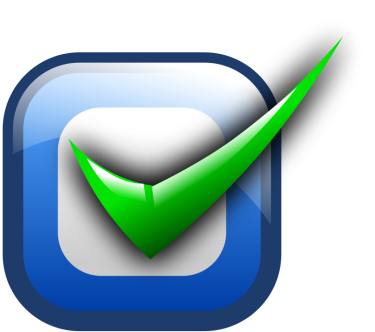 Бюджет сформирован с учетом изменений, внесенных в бюджетное и налоговое законодательство
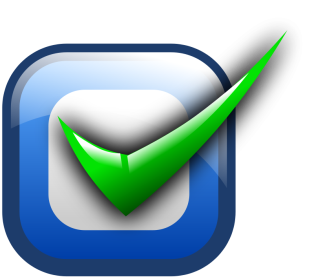 Уточнение объема безвозмездных поступлений, с учетом  проекта областного закона «Об областном бюджете на 2021 год и на плановый период 2022 и 2023 годов» во 2 –м чтении
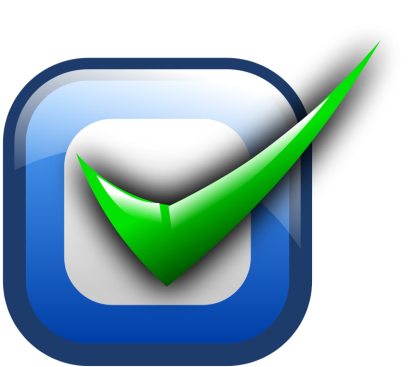 Параметры бюджета сформированы в соответствии с Планом мероприятий по росту доходного потенциала Треневского сельского поселения, оптимизации расходов бюджета Треневского сельского поселения Миллеровского района и сокращению муниципального долга Треневского сельского поселения до 2024 года
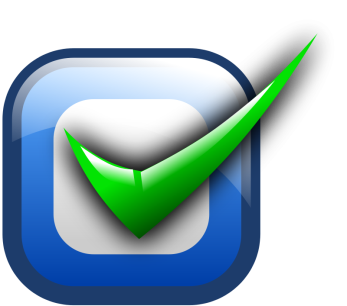 Соблюдение условий в соответствии с заключенными соглашениями по предоставлению из областного бюджета дотаций на выравнивание бюджетной обеспеченности и бюджетных кредитов
Основные направления  бюджетной и налоговой политики Треневского сельского поселения на 2021-2023 годы
Утверждены постановлением Администрации Треневского сельского поселения от  26.10.2020 № 71
Сбалансированность бюджета
  Устойчивость бюджетной системы
Указ Президента Российской Федерации от 07.05.2018 г. №204 «О национальных целях и стратегических задачах развития Российской Федерации на период до 2024 года»
Приоритетные цели
Ключевые задачи
Реализация Указов Президента РФ
 Достижение целей социально-экономического развития Треневского сельского поселения
Основные приоритеты Треневского сельского поселения
Повышение налоговых и неналоговых поступлений в бюджет
Формирование расходов с учетом их оптимизации и повышения эффективности
Проведение взвешенной долговой политики
Обеспечение социального благополучия населения
Пути реализации бюджетной политики
5
Меры, принимаемые для обеспечения сбалансированности бюджета Треневского сельского поселения Миллеровского района
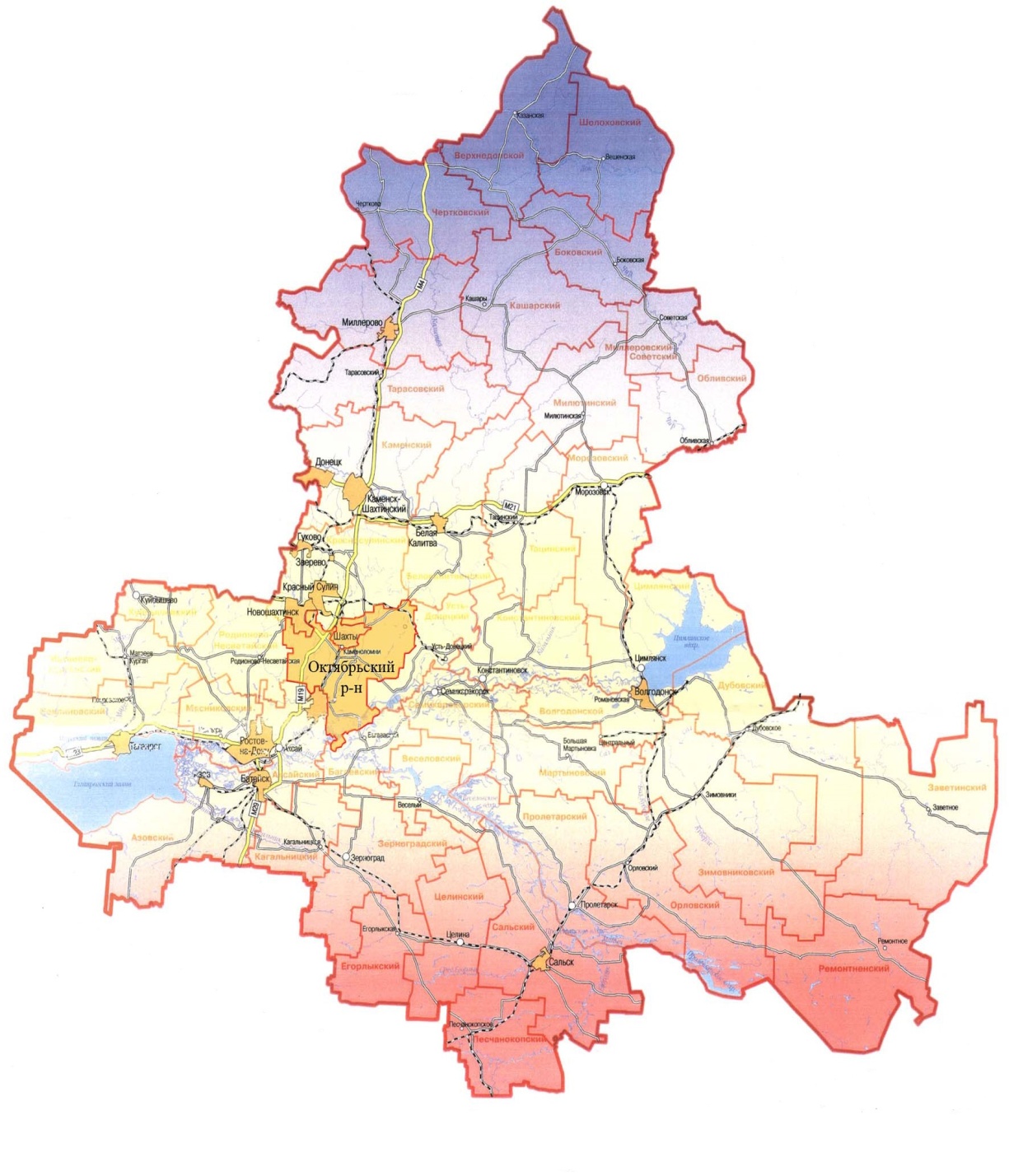 Прогноз основных характеристик бюджета Треневского сельского поселения на 2021 год и на плановый период 2022 и 2023 годов
тыс. рублей
7
Основные параметры бюджета Треневского сельского поселения на 2021 год
Доходы бюджета
18 680,2
Расходы бюджета 
18 680,2
тыс. рублей
8
СТРУКТУРА НАЛОГОВЫХ И НЕНАЛОГОВЫХ ДОХОДОВ БЮДЖЕТА Треневского сельского поселения Миллеровского района В 2021 ГОДУ
Динамика поступлений налога на доходыфизических лиц в бюджет треневского сельского поселения Миллеровского района
Динамика расходов бюджета Треневского сельского поселения
Расходы бюджета Треневского сельского поселения Миллеровского района в 2020 году18 680,2 тыс. рублей
Расходы бюджета Треневского сельского поселения Миллеровского района, формируемые в рамках муниципальных программ Треневского сельского поселения, непрограммные расходы
тыс. рублей
Доля муниципальных программ в общем объеме расходов, запланированных
 на реализацию муниципальных программ в бюджете Миллеровского района в 2021 году
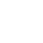 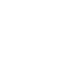 Управление муниципальными финансами и создание условий для эффективного управления муниципальными финансами
28,9%
Муниципальная политика
0,1%
Социальная под-
держка граждан
1,2%
Развитие культуры 
20,6%
Информационное общество
0,1%
Защита населения и территории от ЧС, обеспечение пожарной безопасности и безопасности на водных объектах
0,1%
Обеспечение населения качественными услугами ЖКХ 
45,8%